Richland Community College
Adjunct Instructor 
 Orientation
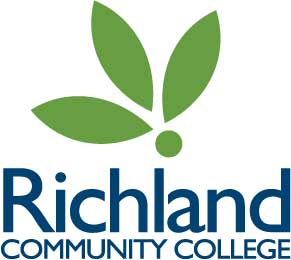 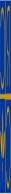 Emergency Procedures
Campus Security = x6555
911
Behavioral Threat Assessment Team
Accident Reporting
Inclement Weather
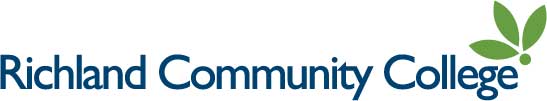 Preventing Harassment
Commitment
Respect
Excellence
Accountability
Diversity
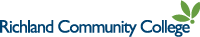 Select Policies
Equal Employment and 
      Non-discrimination
Anti-harassment
Family Educational Rights               	 and Privacy Act
Information Technology Use
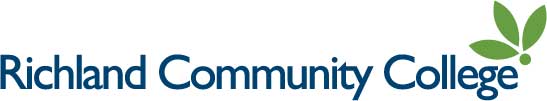 Pay
Calculated on an Equated Credit Hour basis
i.e. $612 * 3 ech.

Direct Deposit available
Frequency = 2x month
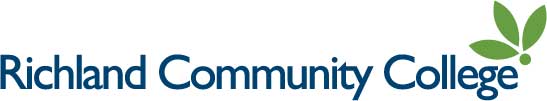 Benefits
Fitness Center
Absences
1 per class per semester
advance notice if possible
Adjunct Recognition
Tuition Waiver
w/ one semester of service
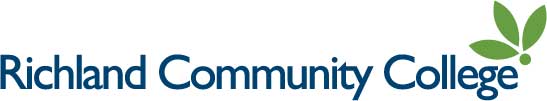 Required Training
Ethics on-line Training

Mandatory Reporter Training
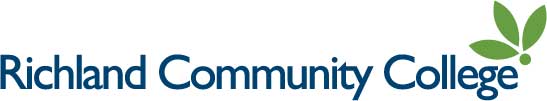 Richland Community College
HR
   Resources…
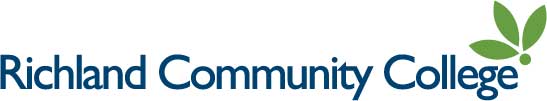 Board Policy Manual
www.richland.edu/board
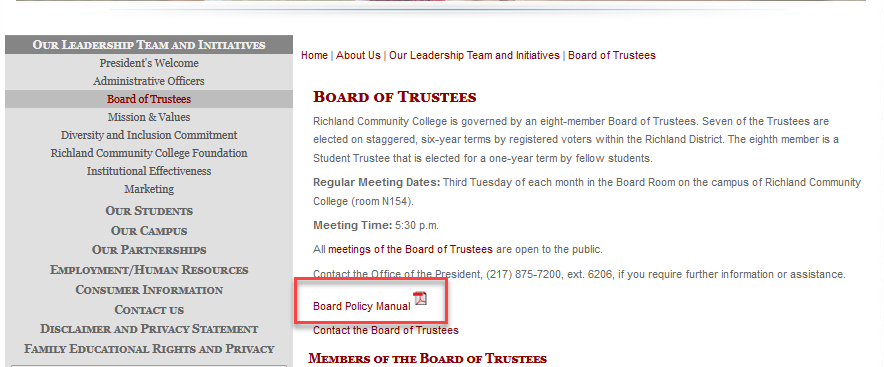 Board of TrusteesPolicy Manual
Hiring rules
Pay Policies
Harassment-Free Workplace
Leave and Time off Policies
Many other employment-related policies
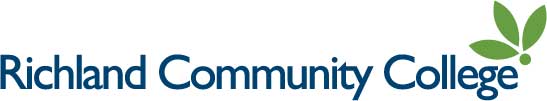